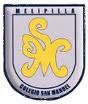 Colegio San Manuel              
      Asignatura: ARTES VISUALES
        Profesor: CECILIA HERNÁNDEZ 
        Curso: 6º BÁSICO
                                                GUÍA  DE TECNOLOGÍA 1ª y  2ª SEMANA

GUÍA Nº 1    NOMBRE:                                                                                                CURSO:
ESPACIO PARA RESPONDER
GUÍA Nº 2
ESPACIO PARA RESPONDER